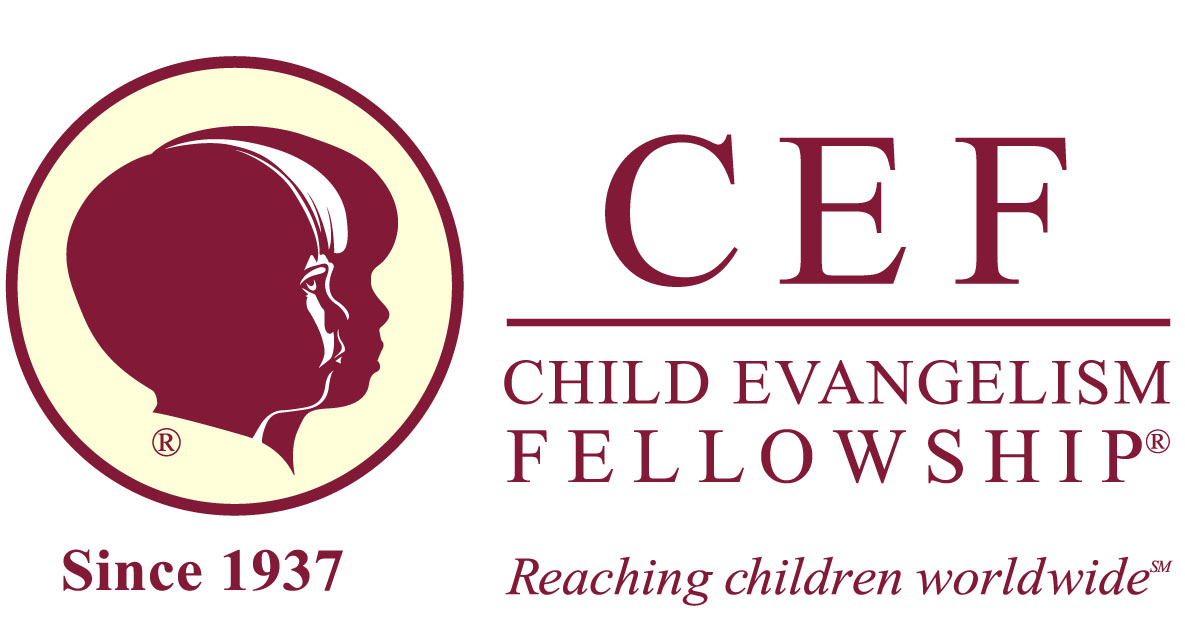 Blessed to be a blessing
Child Evangelism Fellowship Alumni Gathering
Come, Join Us As We Share God’s Blessing
Date: 7 December (Saturday)
Time: 10 am to 12 noon
Place: CEF Office 
164 Bukit Merah Central #04-3647 S(150164)
RSVP (1 Dec): 6276-1201/ 9430-3252 (Lorita Lim)


*Please bring a little pot of blessings (food) to bless and be blessed
  Please contact Lorita if you are coming with a pot of blessings by 1 Dec

*optional